Государственное бюджетное дошкольное образовательное учреждение детский сад №86 Приморского района Санкт-Петербурга
Презентация непосредственно образовательной деятельности на тему: «Зимние забавы».С использованием ЭОР. Для детей второй младшей группы



Автор: воспитатель  Шмыткина Л.К.
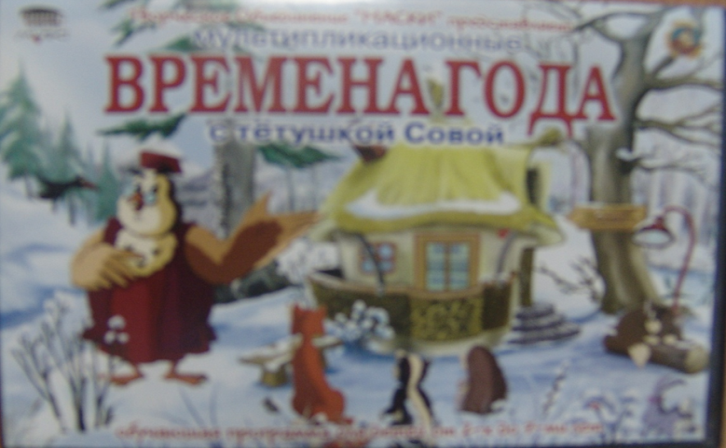 Интеграция образовательных областей
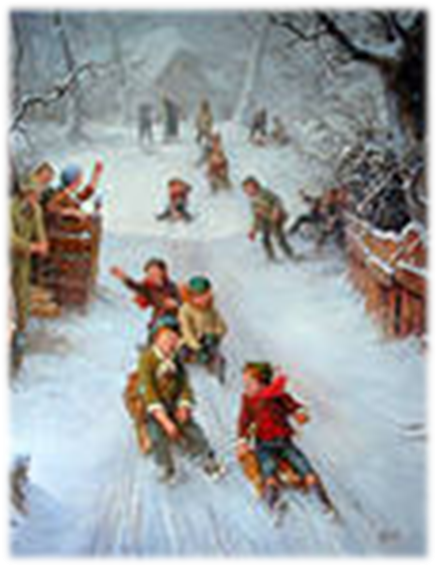 - познание;
- коммуникация;
- социализация;
- здоровье;
- музыка
Задачи с интеграцией образовательных областей
Познание: формировать умение замечать красоту зимней природы; расширять представления о характерных особенностях зимы, зимних забавах;  учить составлять целое из частей последовательно от большего к меньшему; соотносить название зимних забав с их реализацией; проводить простейшие наблюдения; поощрять исследовательский интерес.
Коммуникация: - развивать умение понимать обобщающие слова, вовлекать детей в разговор после просмотра видеоматериала; развивать умение слушать и понимать заданный вопрос; понятно отвечать на него; расширять и активизировать словарный запас на основе обогащения представлений о ближайшем окружении.
Социализация: развивать умение детей взаимодействовать и ладить друг с другом; развивать интерес к окружающему миру в процессе игр с природным материалом.Здоровье: сохранять и укреплять физическое и психическое здоровье детей; вырабатывать правильную осанкуМузыка: приобщать детей к музыкальному искусству посредством музыкального сопровождения
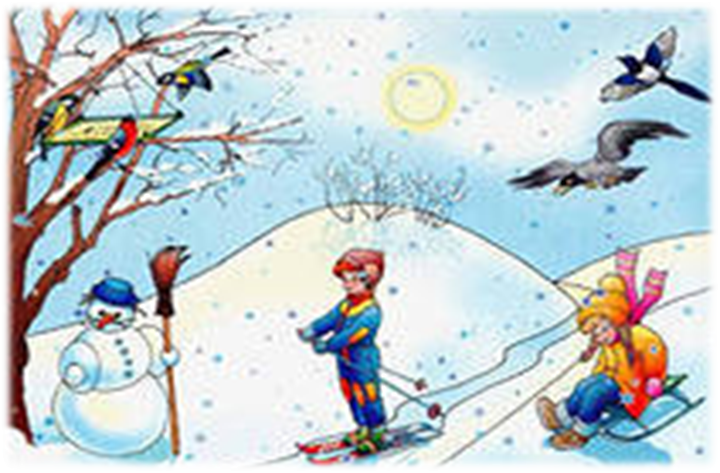 Материалы и оборудование
Электронный образовательный ресурс – диск с обучающей программой для детей от 2х  до 7 лет; 
творческого объединения «Маски» мультипликационный «Времена года с тетушкой Совой»
Ауди и видео аппаратура 
Мнемотаблица «Зима»
Индивидуальные листы с заданиями
Дидактический раздаточный материал
Цветные карандаши.
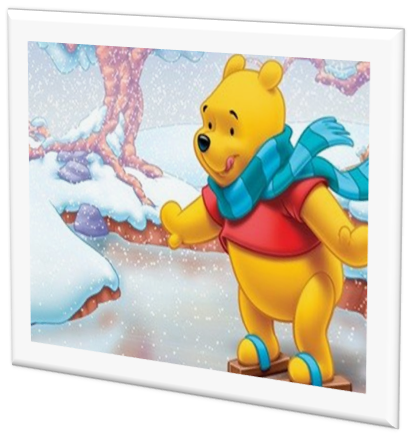 Предварительная работа
Рассматривание зимних иллюстраций

Чтение художественной литературы

Прослушивание стихов детских писателей из 

рубрики «Детям о зиме»

Тематические беседы.
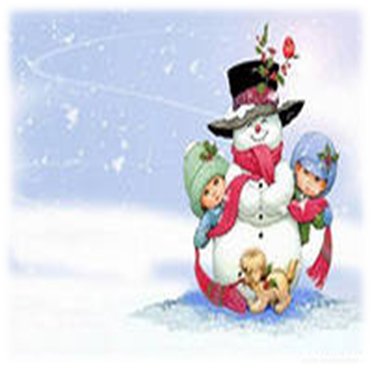 Просмотр учебного диска
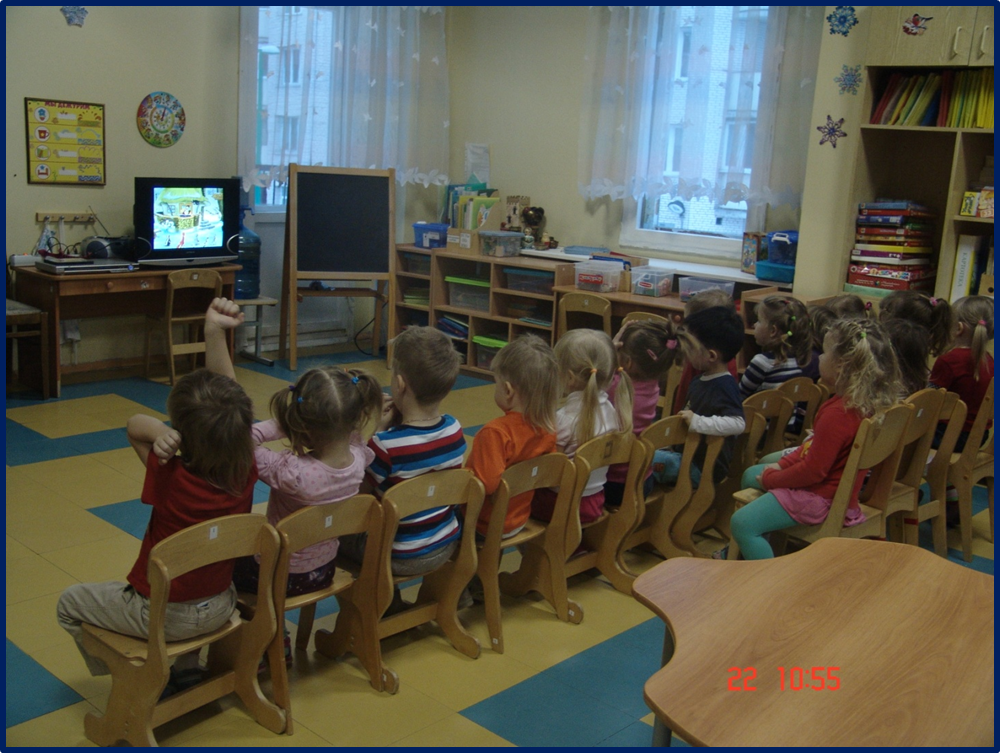 Тетушка Сова дает задание: собрать снеговика из фигур
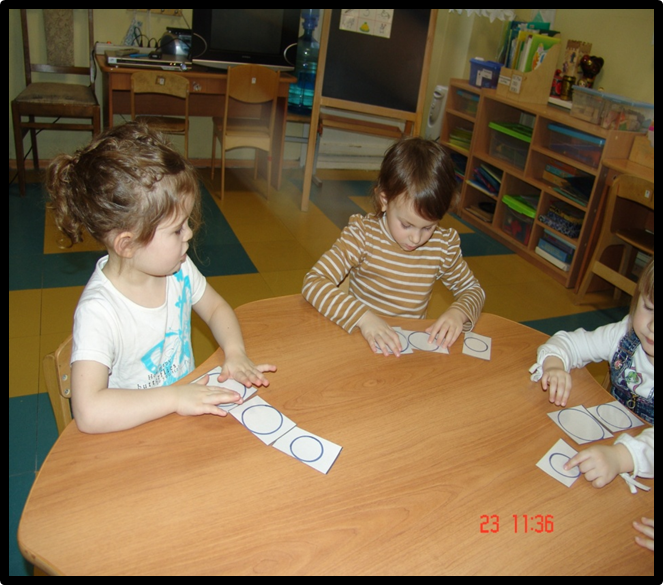 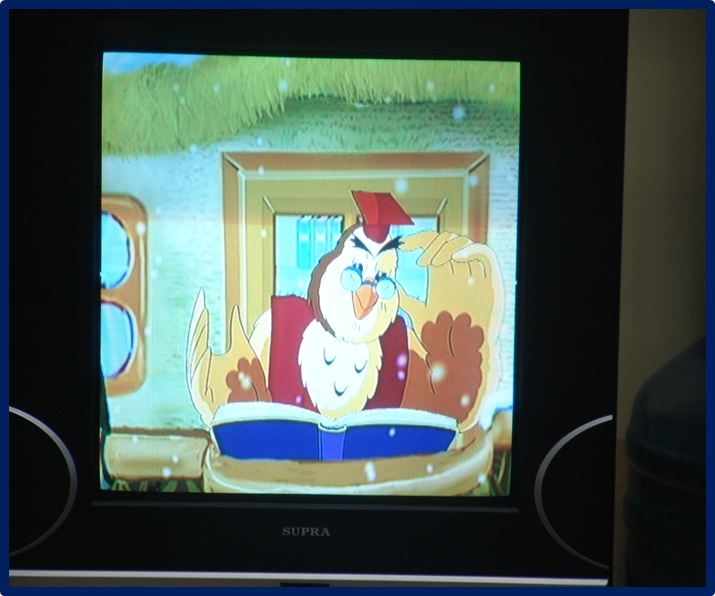 Тетушка Сова дает задание: подобрать пару (Коньки – лед; санки – горка; лыжи – снег; снеговик – снежные комки)
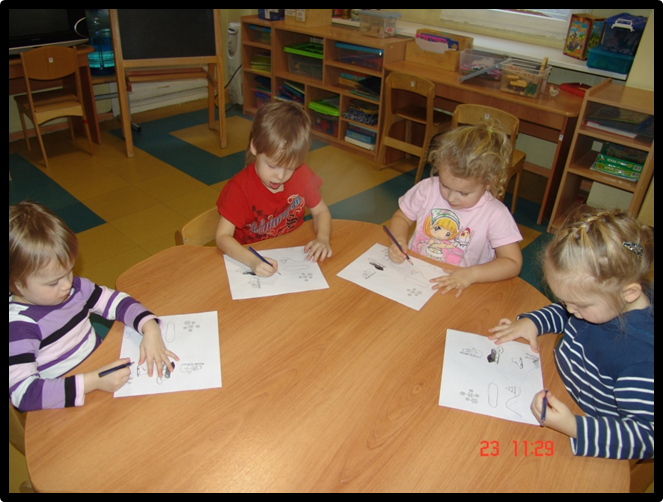 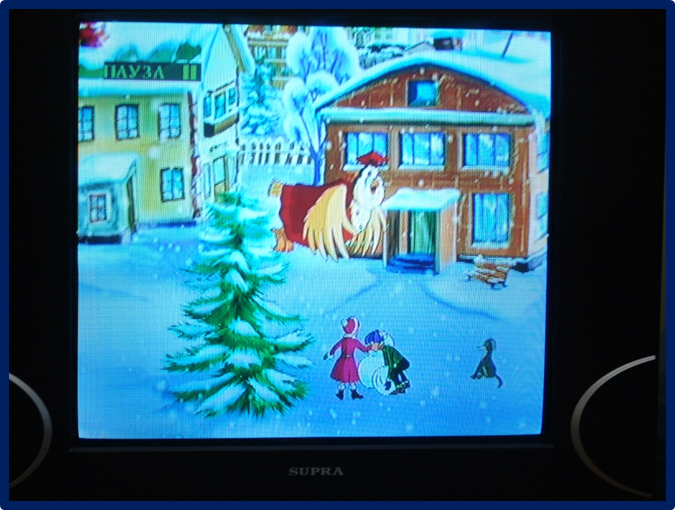 Тетушка Сова просит рассказать о погоде зимой с помощью мнемотаблицы
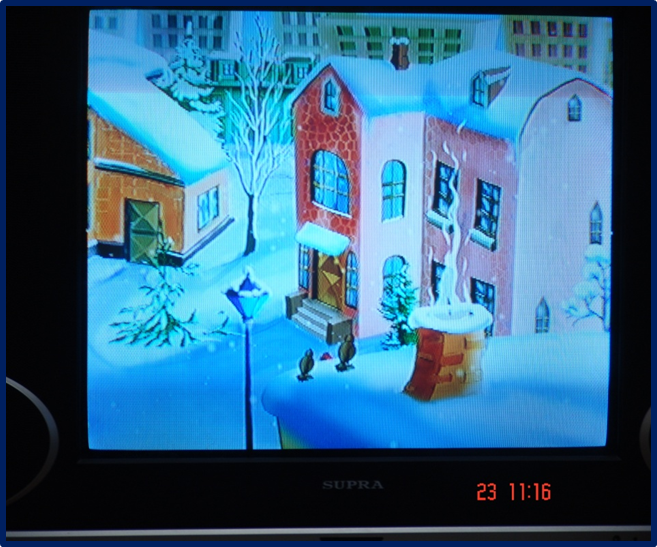 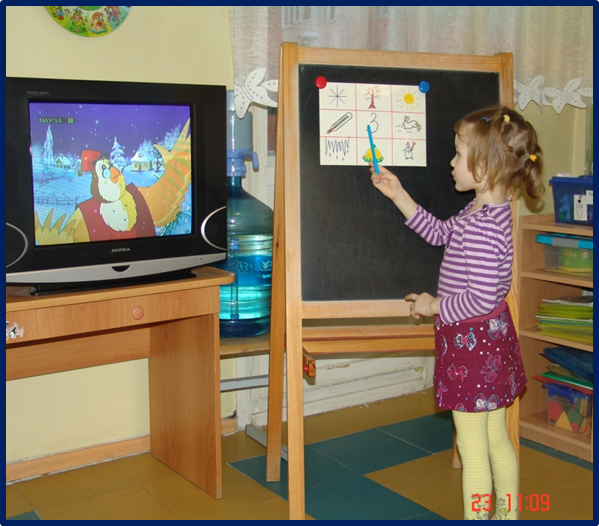 Тетушка Сова просит рассказать о погоде зимой с помощью мнемотаблицы
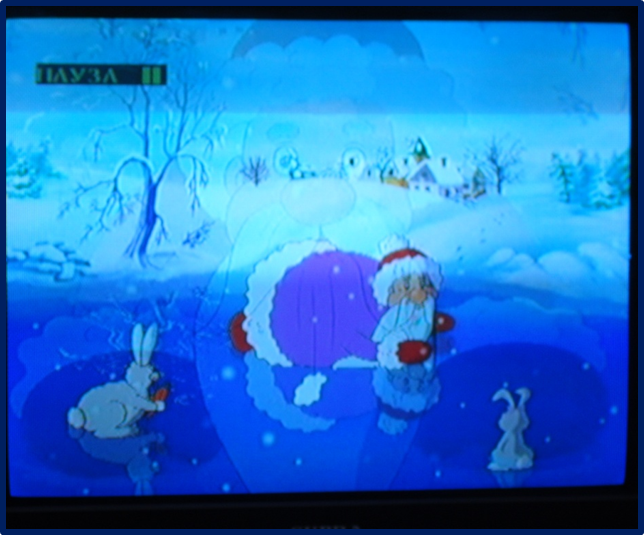 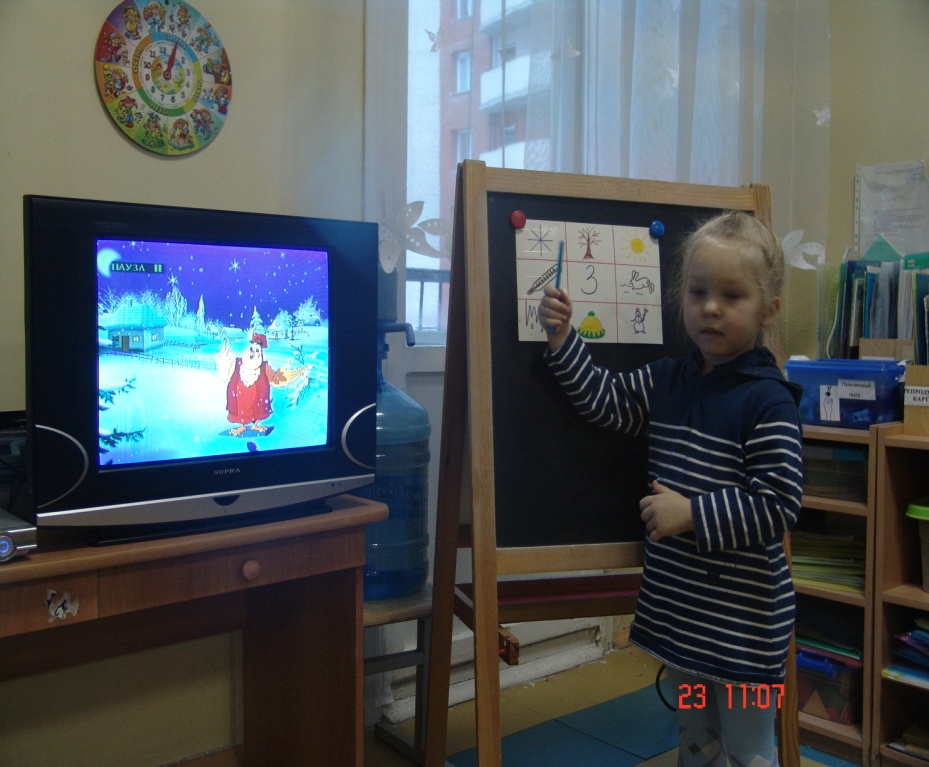 Тетушка Сова хвалит детей за внимание и предлагает пойти на прогулку
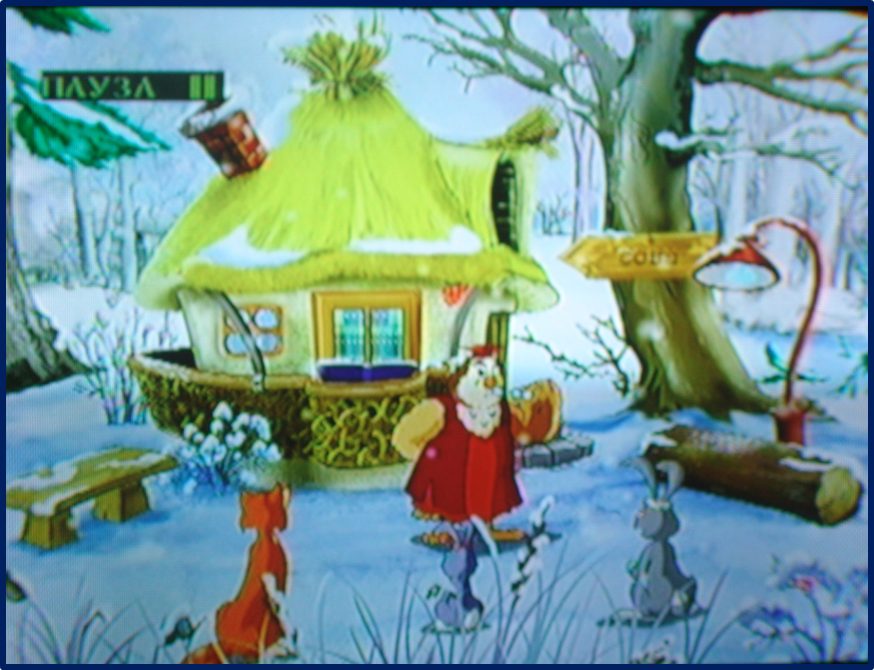